СХЕМА 
временного ограничения движения транспортных средств на автомобильных дорогах в 
г. Домодедово 9 мая 2021 года
«Утверждено»
постановлением администрации 
городского  округа  Домодедово
от  «05» 04.2021 г. № 675
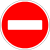 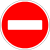 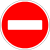 ул. 1-я Коммунистическаяч
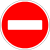 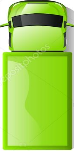 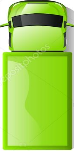 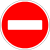 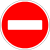 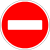 ул. Горького
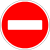 ул. Школьная
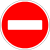 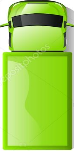 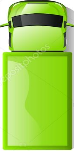 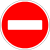 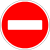